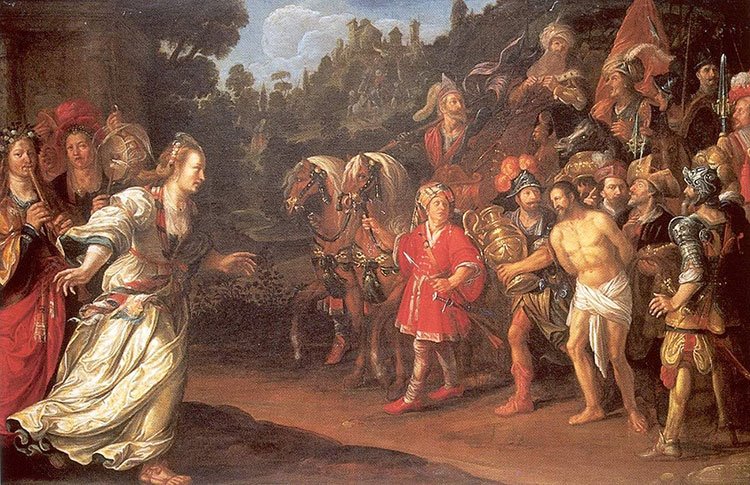 Adventure with God Means Change
Jephthah
Judges 10-12
Return of Jephthah – Jacob Waben - 1625
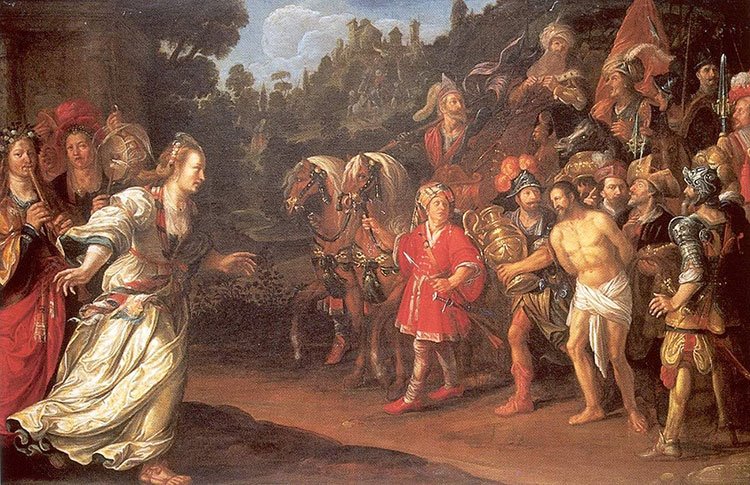 When?
c1070 BC
Return of Jephthah – Jacob Waben - 1625
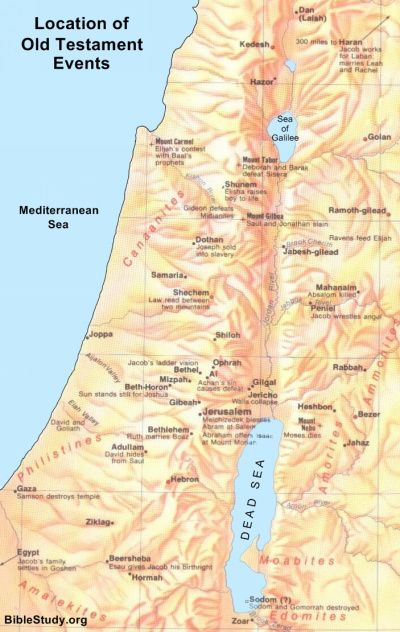 Who? Where?
MANASSEH
Jephthah
MANASSEH
From Gilead
GILEAD
RIVER JORDAN
Numbers 32, 35
GAD
REUBEN
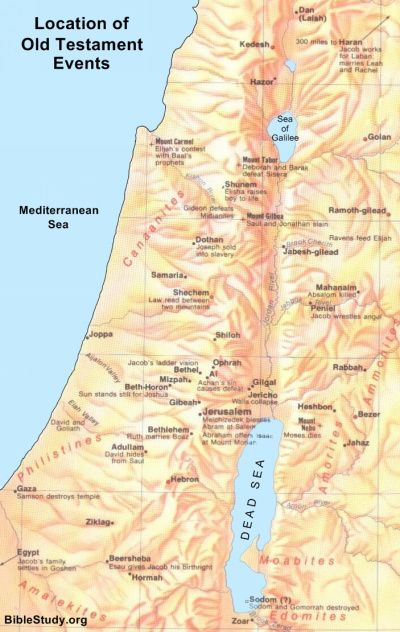 Who? Where?
MANASSEH
Gilead
MANASSEH
Land is yours if…
GILEAD
RIVER JORDAN
…you win it
11:24
GAD
…statute of limitations
11:26
REUBEN
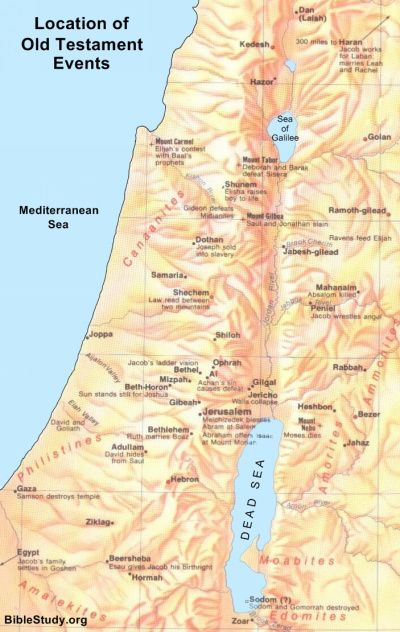 Who? Where?
Disputed Land
MANASSEH
MANASSEH
Judges 11:13
RIVER JABBOK
RIVER JORDAN
Judges 11:14-27
EPHRAIM
BENJAMIN
GAD
AMMONITES`
Exodus 20:14-21
Exodus 21:21-35
REUBEN
JUDAH
AROER
RIVER ARNON
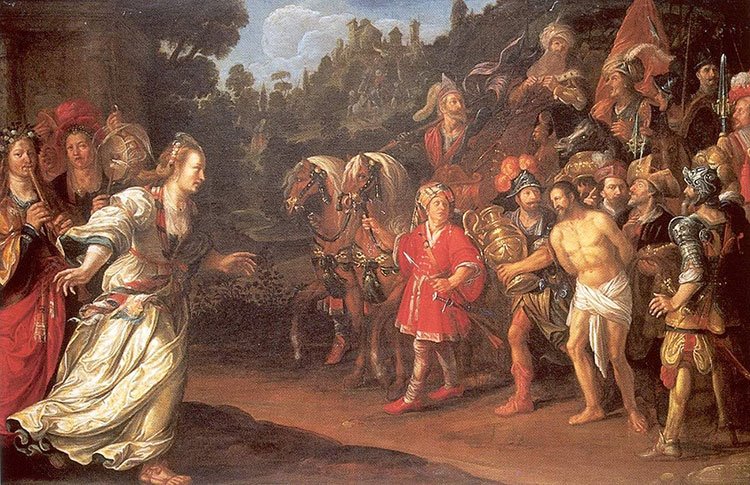 Events Repeat Themselves…
Israel following idols
Conflict
See Gideon (Judges 6-8) and Abimelech (Judges 9)
Return of Jephthah – Jacob Waben - 1625
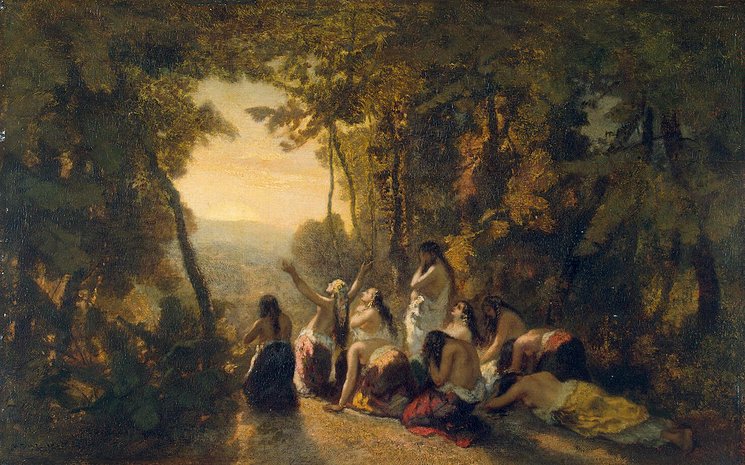 Change in Jephthah’s Life…
Son of unfaithful father
Accepted then rejected by family & society
Lived outside Israel as a bandit
9:4
Lament of Jephthah’s Daughter – Narcisse Diaz de la Pena - 1846
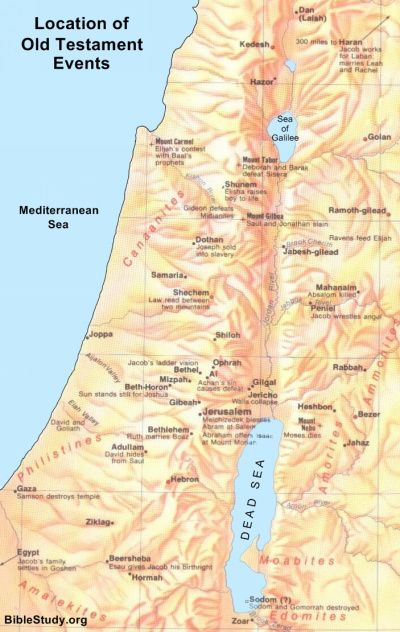 Who? Where?
MANASSEH
Jephthah
TOB
MANASSEH
From Gilead
GILEAD
RIVER JORDAN
Lived in Tob
GAD
REUBEN
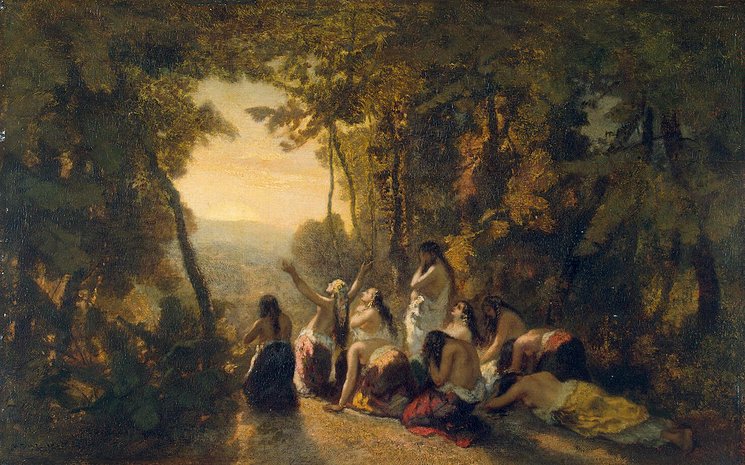 Change in Jephthah’s Life…
Son of unfaithful father
Accepted then rejected by family & society
Lived outside Israel as a bandit
9:4
Lament of Jephthah’s Daughter – Narcisse Diaz de la Pena - 1846
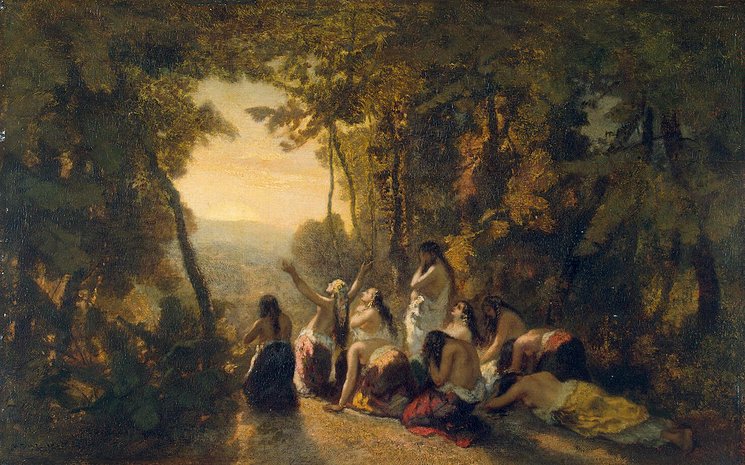 Change in Jephthah’s Life…
Military commander
11:1, 29-33
…but violent
12:1-7
Negotiator
11:12-28
…but hard-headed
11:7-11
God-given opportunity to use gifts constructively
Lament of Jephthah’s Daughter – Narcisse Diaz de la Pena - 1846
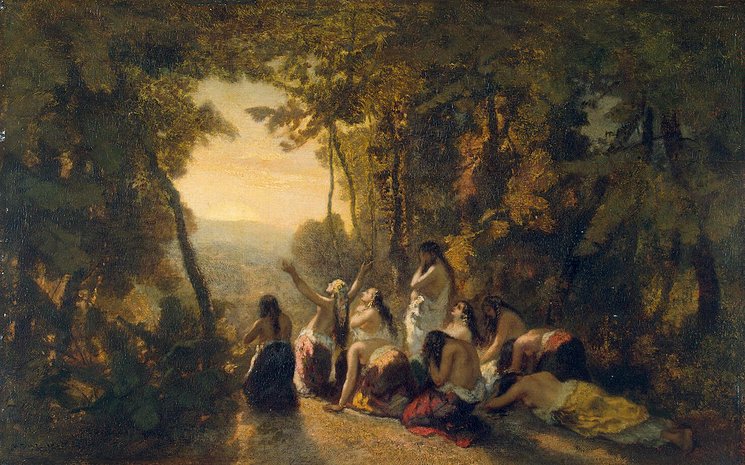 Change in Jephthah’s Life…
…Typical of God
…Points to Jesus
Lament of Jephthah’s Daughter – Narcisse Diaz de la Pena - 1846
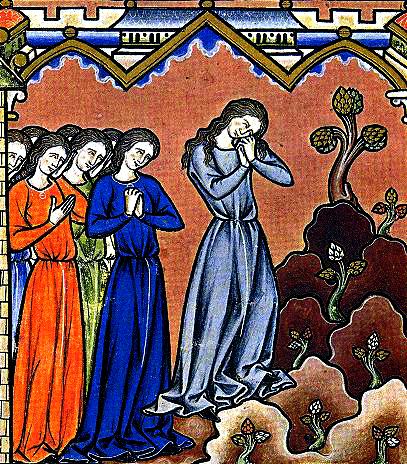 The Tragedy of Jephthah’s Daughter
…Promise wasn’t right – Not God’s plan
…God doesn’t approve of human sacrifice
Leviticus 18:21, 20:2
2 Chronicles 28:3, 33:6
Ezekiel 21:30, 23:37-39
Genesis 22?
Jeremiah 7:18, 19:5
Lament of Jephthah’s Daughter – Morgan Bible – c1250
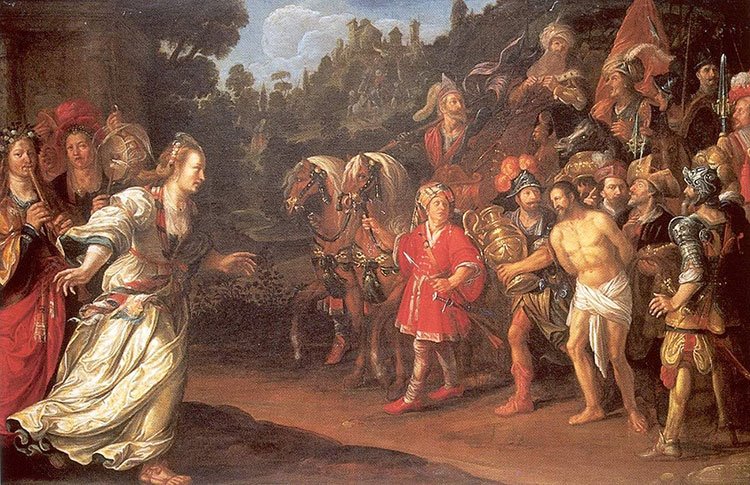 Change For Israel…
10:10-16
From idols to God
Return of Jephthah – Jacob Waben - 1625
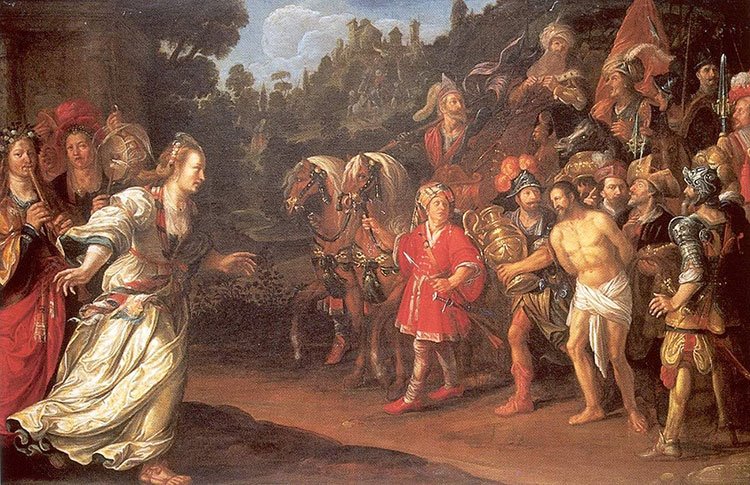 Change For Israel…
Idols…
Reshef = War
Baal = Hadad = god of harvest/weather
Astarte = goddess of love/war
Dagon = Corn
Asherah = goddess of fertility/sea
Chemosh
Molech = god of the underworld
etc.…
Shamash = sun
Return of Jephthah – Jacob Waben - 1625
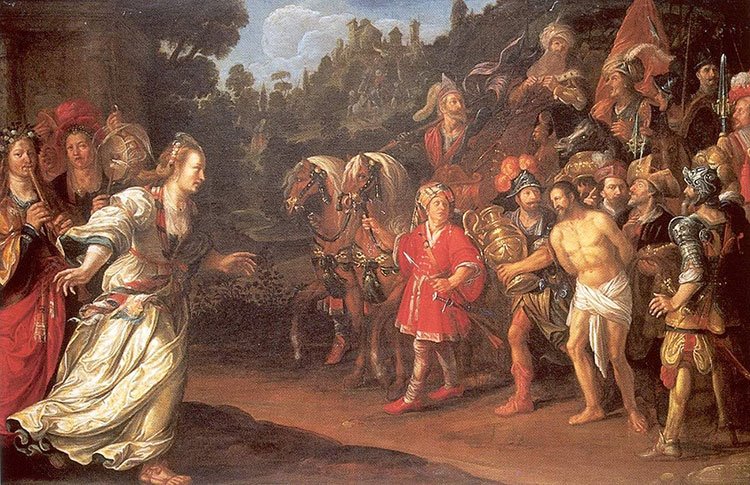 Change For Israel…
…Complete redefinition of their worldview
Return of Jephthah – Jacob Waben - 1625
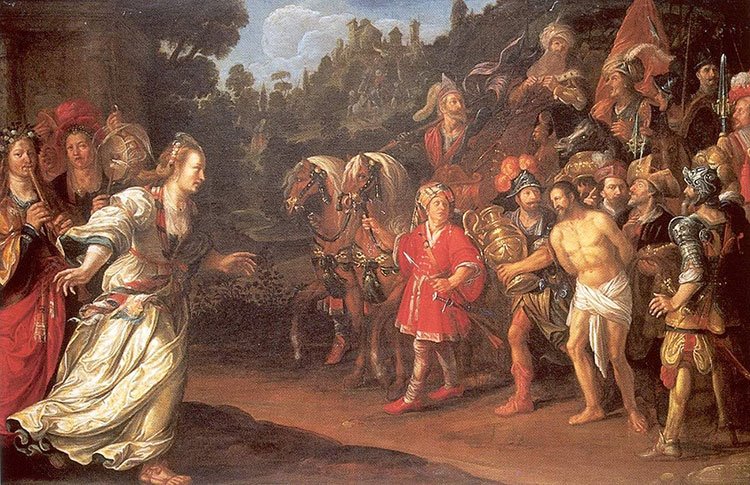 Change for Us…
…Complete redefinition of our worldview
…Trying to live this truth
…Become more like Jesus
…Our adventure of faith
Return of Jephthah – Jacob Waben - 1625
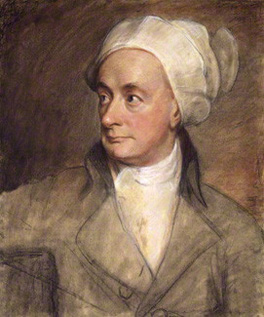 William Cowper
1731 - 1800
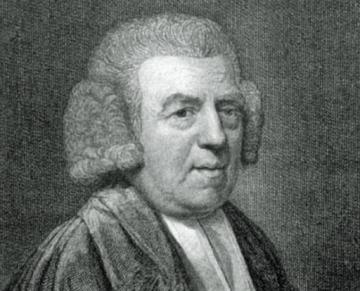 John Newton
1725 - 1807